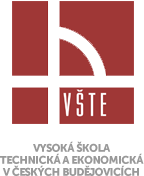 BAKALÁŘSKÁ PRÁCE
Student: ONDŘEJ BALOUN 9822 
Vedoucí bakalářské práce: ING. MICHAL KRAUS Ph.D.
Oponent: ING. ANDREA ŠANDOVÁ
ČESKÉ BUDĚJOVICE       2/2017
OBSAH
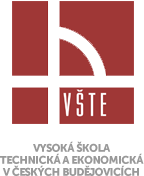 Motivace
Cíl práce
Hypotéza a použité metody práce
Popis stavby
Stavební konstrukce
Energetická bilance objektu
Přehled výsledků
Doplňující dotazy
MOTIVACE
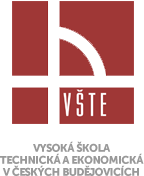 Aplikovat nové tepelněizolační materiály na stávající objekt a docílit jeho spotřebu energie < 50 kWh/m2 za rok.

Vyřešit napojení svislých a vodorovných konstrukcí tak, aby nedocházelo k rosení konstrukce z interiérové strany.
CÍL PRÁCE
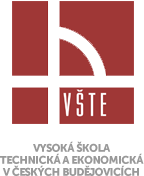 Zpracování výkresové dokumentace rekonstrukce již existujícího objektu na objekt s nízkou spotřebou energie.
Dokumentace ve stupni „Projekt pro stavební povolení”
Součástí BP je výkresová dokumentace stávající stavu, nového stavu a tepelně technických posouzení
HYPOTÉZ A POUŽITÉ METODY PRÁCE
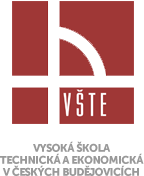 Zpracování výkresové dokumentace rekonstrukce již existujícího objektu na objekt s nízkou spotřebou energie.
Metoda shromažďování informací
Metoda navrhování
POPIS STAVBY
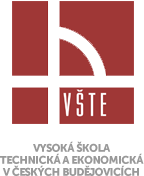 Rodinný dům, Na výsluní 719
Parc. č.: 1055/44, Kat. ú.: Březnice
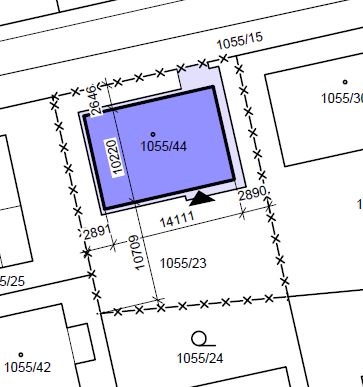 Zdroj: Vlastní
Zdroj: Vlastní
STAVEBNÍ KON. – OBVOD. STĚNA
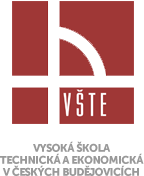 Požadavek na součinitel prostupu tepla:
U,N = 0,30 W/(m2K)
Vypočtená hodnota: 
U = 0,201 W/(m2K)
Zdroj: Vlastní
STAVEBNÍ KON. – STROPNÍ K. 2.NP
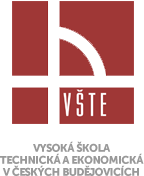 Požadavek na součinitel prostupu tepla:
U,N = 0,24 W/(m2K)
Vypočtená hodnota: 
U = 0,145 W/(m2K)
Zdroj: Vlastní
STAVEBNÍ KON. – PODLAHA 1.NP
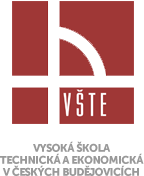 Požadavek na součinitel prostupu tepla:
U,N = 0,380 W/(m2K)
Vypočtená hodnota: 
U = 0,830 W/(m2K)
Zdroj: Vlastní
ENERGETICKÁ BILANCE OBJEKTU
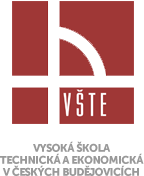 Průměrný součinitel prostupu tepla budovy
Požadovaný: U,em, = 0,60W/(m2.K)
Vypočtený: U,em =  0,38 W/(m2.K)
Klasifikační třída prostupu tepla obálkou budovy: C1 – vyhovující doporučené úrovni
PŘEHLED VÝSLEDKŮ
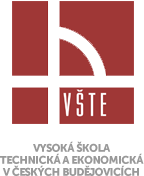 Aplikovat nové tepelněizolační materiály na stávající objekt a docílit jeho spotřebu energie < 50 kWh/m2 za rok.

Vyřešit napojení svislých a vodorovných konstrukcí, aby nedocházelo k rosení konstrukce z interiérové strany.
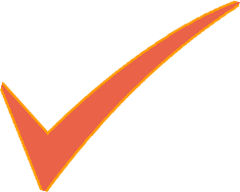 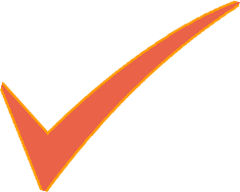 DOPLNUJÍCÍ DOTAZY
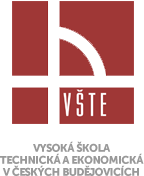 Bylo by možné v rámci realizace opatření vedoucích ke snížení energetické náročnosti objektu využít některých z aktuálních dotačních programů?

Současná střešní krytina je tvořena azbestocementovými deskami. Jak by bylo nutné postupovat v případě jejich výměny?
DOPLNUJÍCÍ DOTAZY
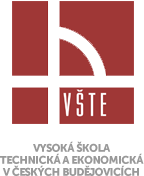 V případě žádosti o dotační titul, může být doporučena kombinace několika opatření, např. i výměna zdroje tepla /chladu. Jaký zdroj tepla/chladu byste v tomto případě doporučil? Uvažujte i osazení vzhledem k světovým stranám.
Děkuji za pozornost